Odpoledne s chemií
Platí stále ještě, jaký učitel, takový žák?
Ano a v přírodních vědách dvojnásob
přednáší: Ing. Květoslava Stejskalová, CSc.
Tato síťovací akce (KA6) vč. vytvoření prezentace byla podpořena v rámci realizace projektu ZIP MUNI, reg. č. CZ.02.3.68/0.0/0.0/19_068/0016170
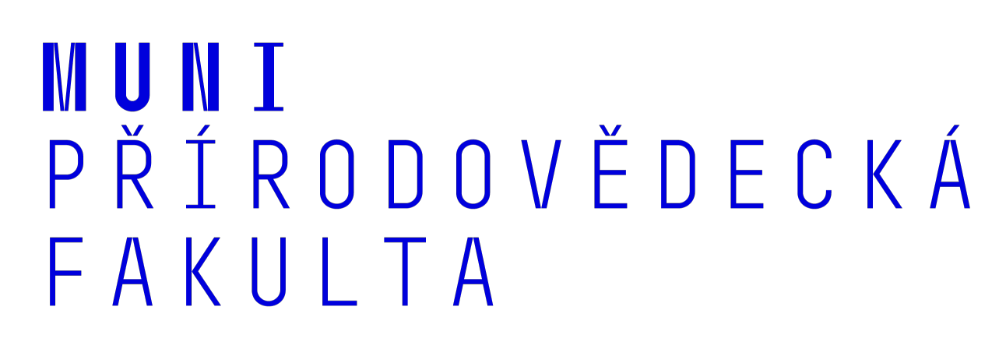 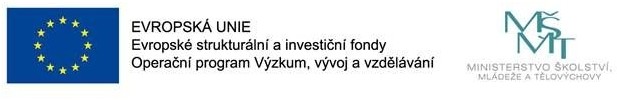 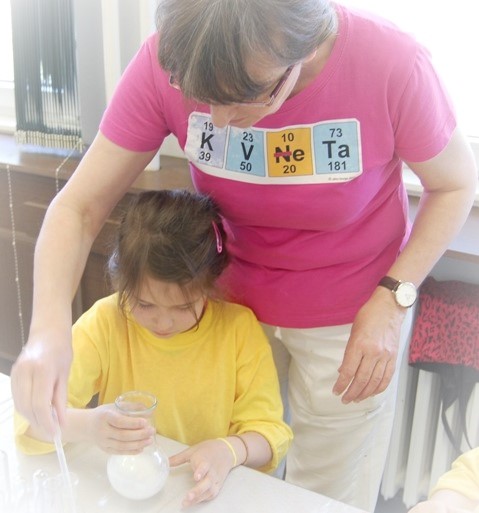 Vědkyně ve F-CH, dnes  vzdělávám a popularizuji VaV  v ÚFCH Jaroslava Heyrovského  AVČR
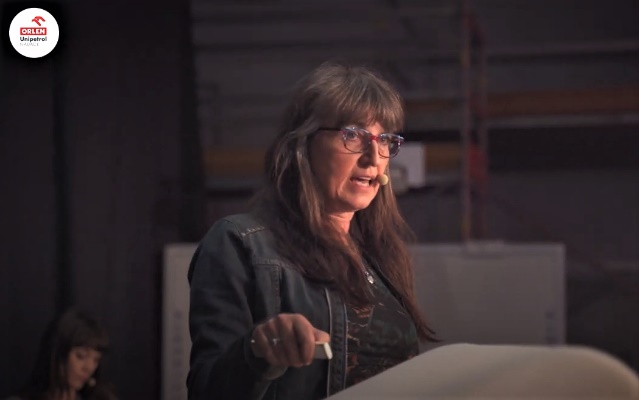 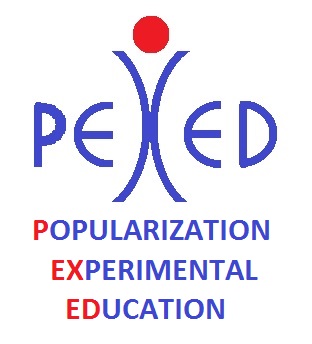 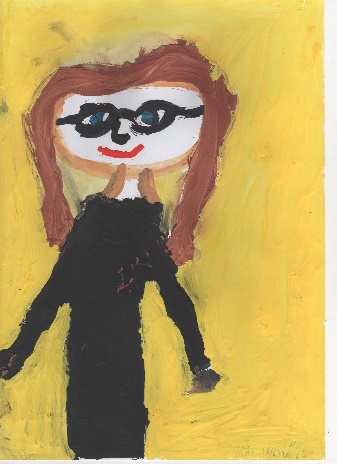 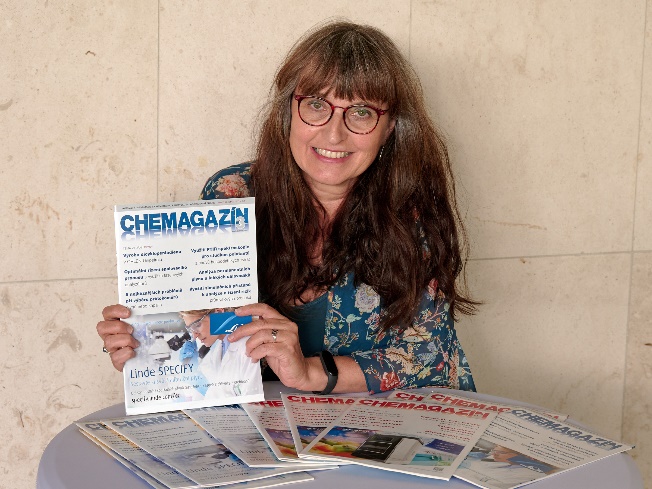 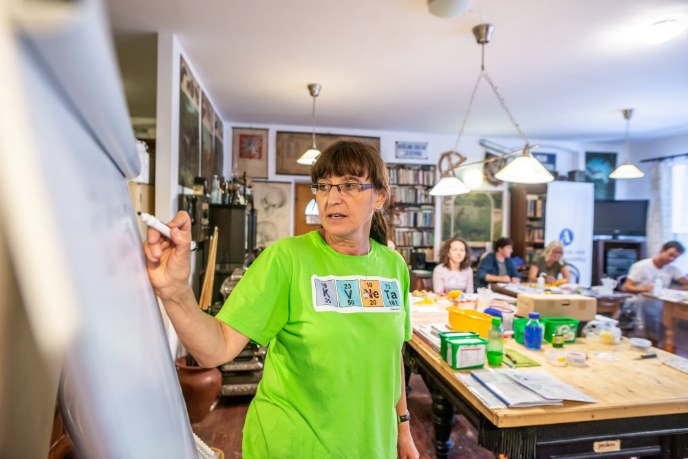 Šéfredaktorka časopisu Chemagazín
Jak k chemii přivést žáky, aby pochopili její nepostradatelnost   a objevili její krásu?A taky o ní třeba uvažovali jako o svém povolání?
… aby se při vaší prezentaci/výuce nejen vzdělali, ale i pobavili  
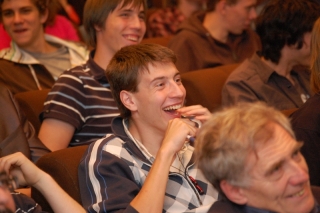 Naše cílové skupiny:

studenti SŠ
žáci ZŠ
předškoláci MŠ
pedagogové
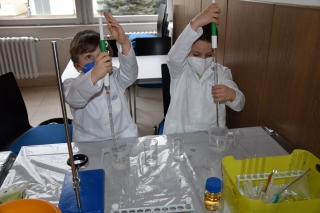 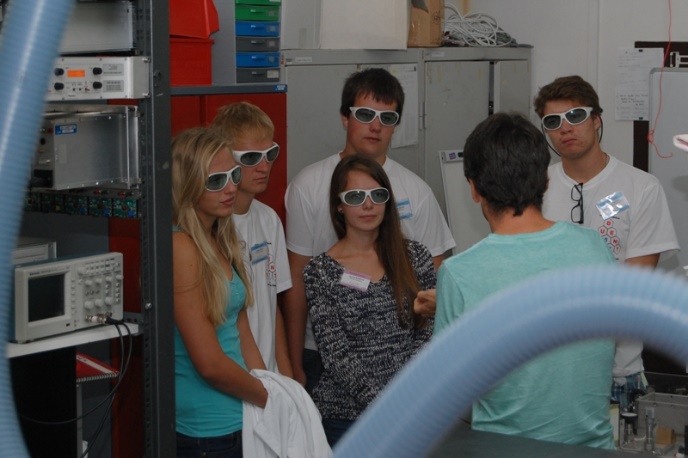 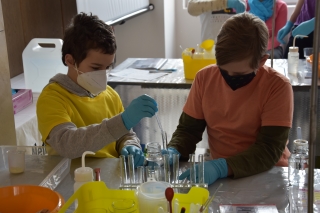 Předškolák MŠ a žák 1.stupně ZŠ
chemdidlo Posviť si citronem na duhu (ve škole či u nás v ústavu)
sobotní přírodovědný kurz Cesta za Nobelovkou
(Pomocní lektoři jsou naši současní či bývalí stážisté, např. v projektu Otevřená věda AVČR.)
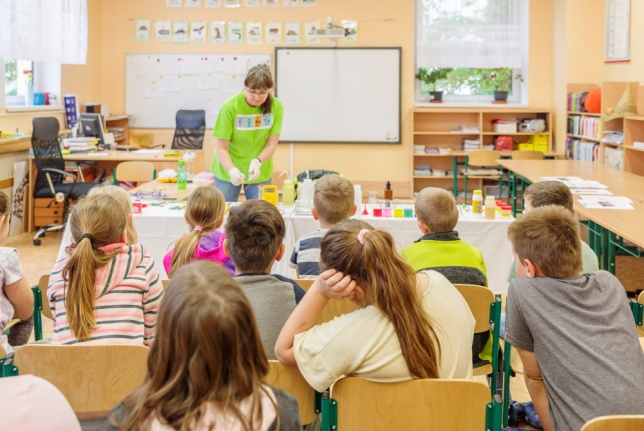 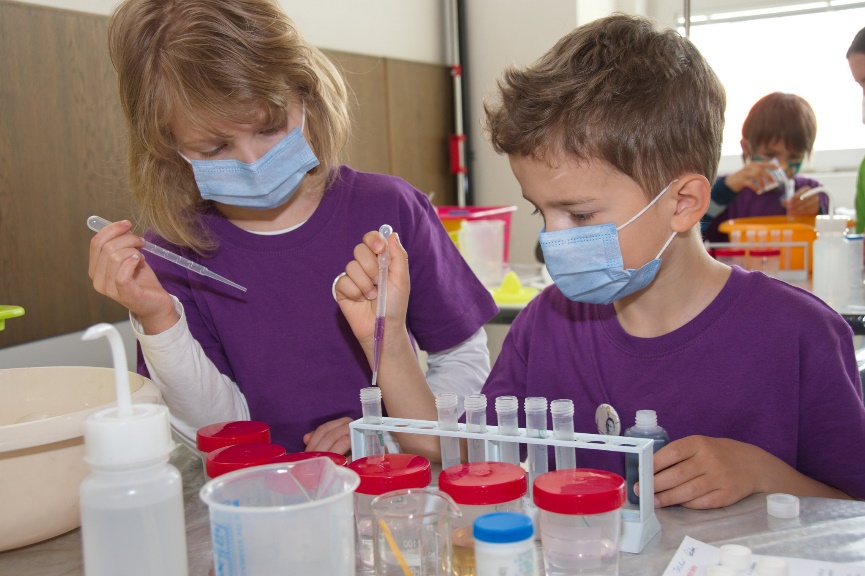 Chemie a  fyzika je všude kolem nás - rozhovor v časopise Informatorium 3-8,  č.7/2018, https://www.jh-inst.cas.cz/sites/www.drupal/files/data/inline-files/7960608641544023.pdf
Předškolák MŠ a žák 1. stupně ZŠ
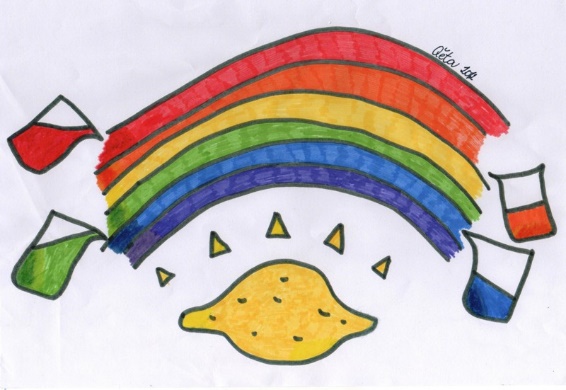 chemdidlo Posviť si citronem na duhu (od r.2012)… a bádej
http://www.3nastroje.cz/detail.php?p=33
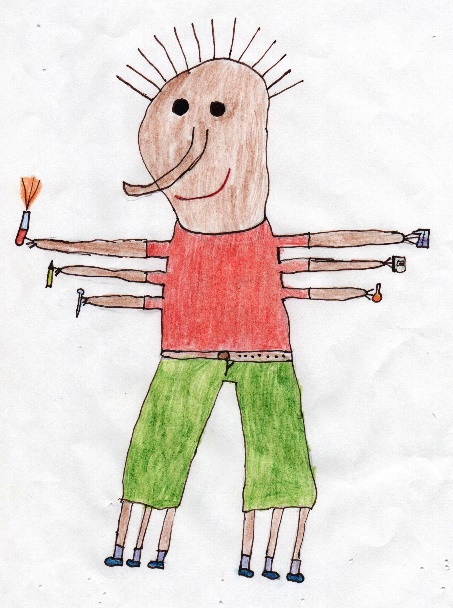 sobotní přírodovědný kurz Cesta za Nobelovkou (od r.2016)
http://www.3nastroje.cz/detail.php?p=45
Načtena chemická pohádka
Poplach v Tabulkově
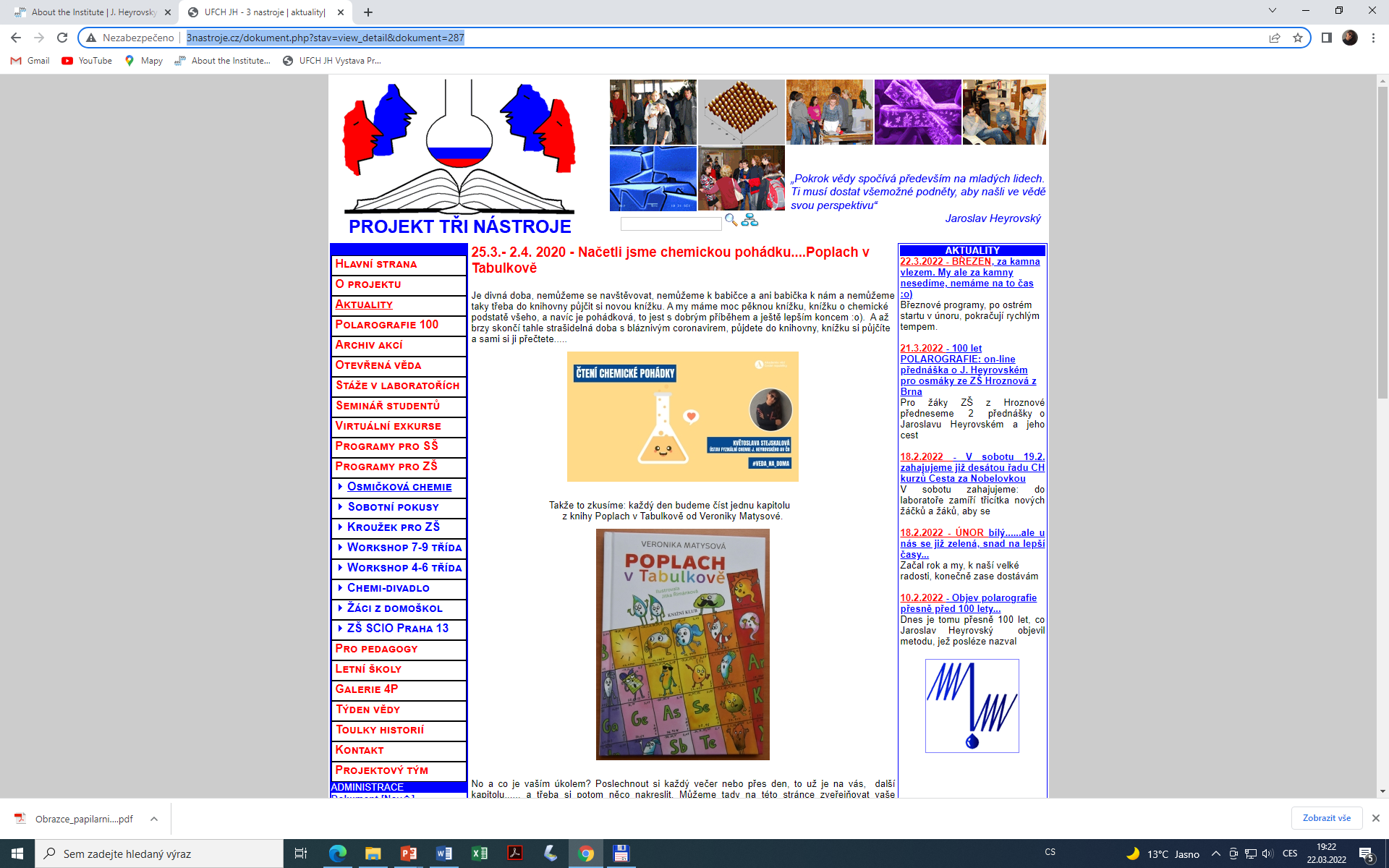 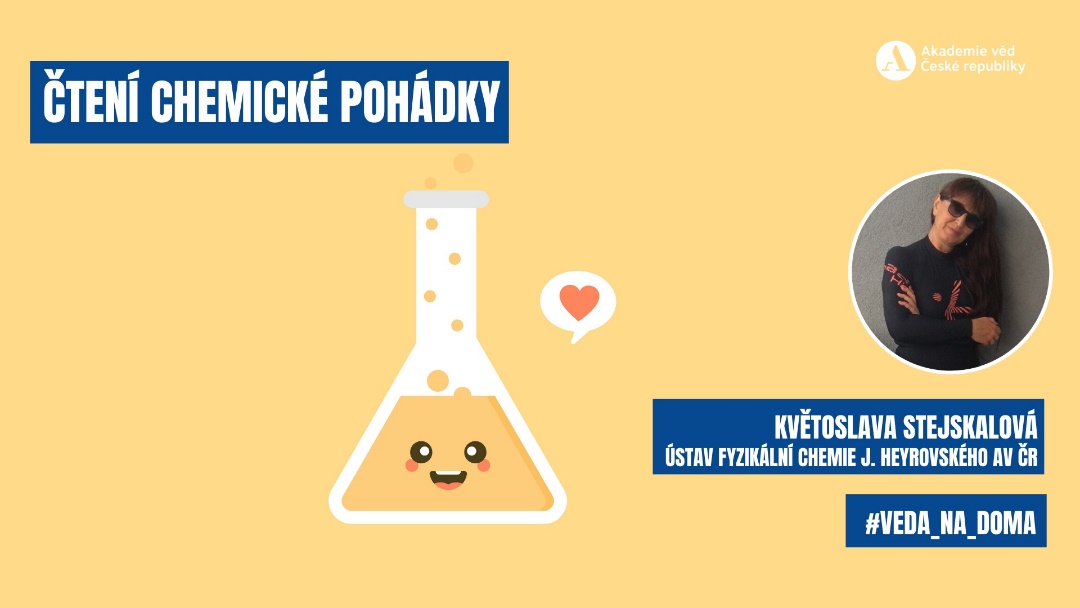 Pomůcky a potřeby: hlasivky v kondici na 6 hodin, diktafon  a spící nechrápající spolubydlící  bytu (večer a noc 25.3.2020)

Soutěž o knížky PvT za zaslané obrázky…
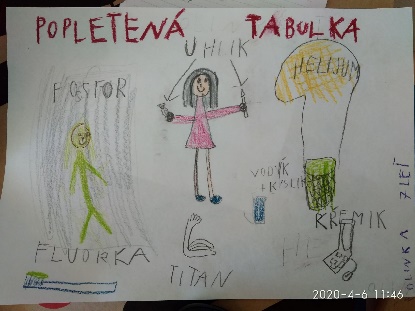 Díky  COVIDU
   
http://www.3nastroje.cz/dokument.php?stav=view_detail&dokument=287
Žák 2. stupně ZŠ - badatelská výuka
workshopy pro třídu/skupinu žáků (experiment + teorie, opakovací PL)
chemické kroužky plné přemýšlení a experimentování 
sobotní kurz Cesta za Nobelovkou (experimentování)
Osmičková chemie (teorie)
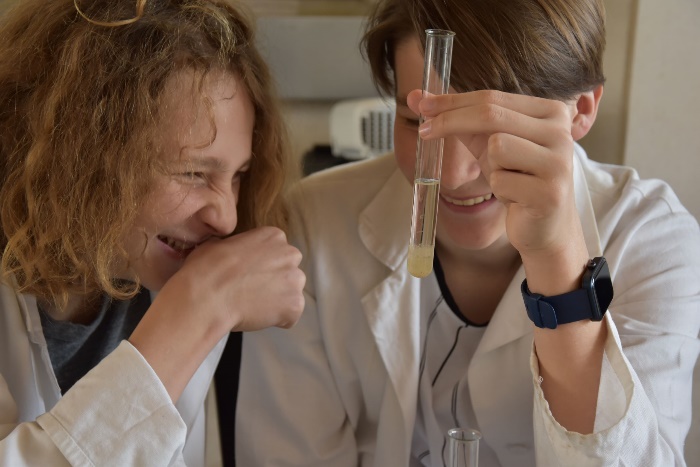 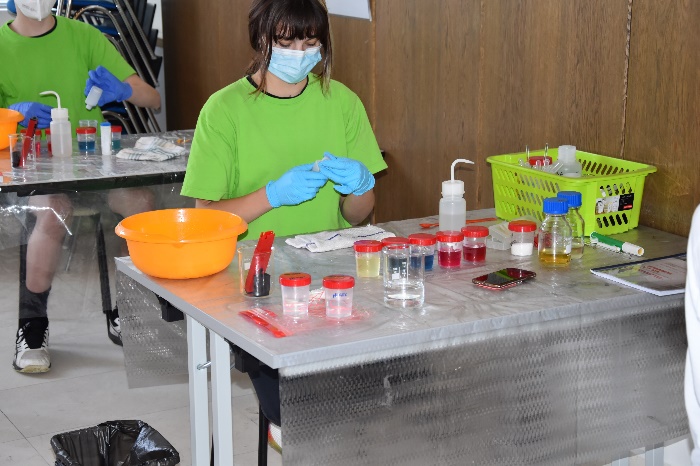 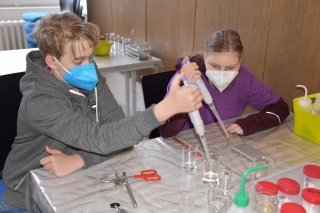 workshopy pro třídu/skupinu žáků (experiment + teorie, opakování PL)
Žák 2. stupně ZŠ
Acidobazické reakce, aneb co není kyselé , není sladké (ale  hořké !)
Stavím, stavíš, stavíme  I- molekulární modely
Stavím, stavíš, stavíme II- logika elektrických obvodů 
Dělím, dělíš, dělíme - některé separační metody v chemii
Kam nacpat energii - do baterií přece 
Plyny kolem nás - hoří, nehoří, dusí
Není kov jako kov- reaktivita kovů a její využití; pokovení železa mědí
COHN, aneb pozorujeme chování "sloučenin života"
Na slovíčko pane Archimede - aneb proč  je to  tak hustýýýýýýýýýýýýý
Nejdelší šroub na světe aneb extrakce DNA z ovoce a zeleniny
Svět očima mikroskopů, aneb kam s  DNA či s muším křídlem
Chemik detektivem- jak nám při dopadení zločince pomáhá chemie (a fyzika)
Jak psali alchymisté (příprava inkoustu a šifrovacích inkoustů)
Tyndallův efekt kolem nás  aneb co umí nanočástice
Hra s tematikou astronomie:  Sluneční soustava, místo kde žiji
Běžný workshop zahrnuje dvě úlohy a trvá  150 minut. 
Úlohy jsou navrženy a vyzkoušeny pro max 25 žáků (7.-9. třída a odpovídající ročníky víceletého gymnázia, v lehčí variantě pro 5-6. třídu ZŠ). Žáci, rozděleni do dvou  skupin, absolvují za sebou  dvě  úlohy, každá úloha trvá caca 75  minut.
U stolu žáci pracují v týmu po 2-3. Chemické úlohy žáci vždy absolvují v bezpečnostních pomůckách, které jim k úloze zapůjčíme (plášť, brýle/štít, jednorázové rukavice). 
Chce li u nás pedagog strávit více času, program doplňujeme o povídání o Jaroslavu Heyrovském (ca 40 minut), jeho objevech v chemii a Nobelově ceně, kterou za ně obdržel (úroveň přednášky pro žáky ZŠ).
http://www.3nastroje.cz/detail.php?p=31
Žák 2. stupně ZŠ
Chemické kroužky a sobotní kurzy
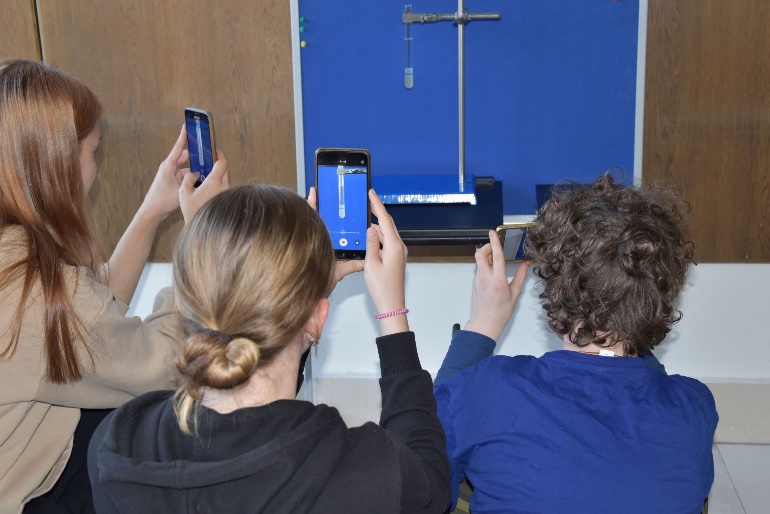 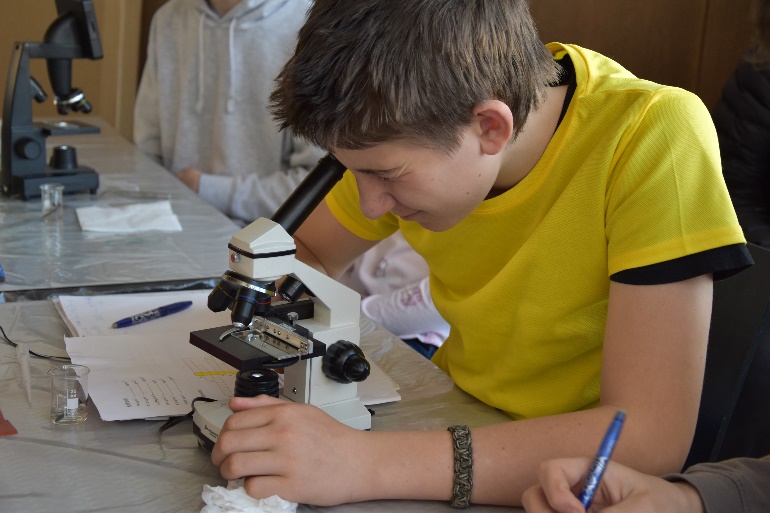 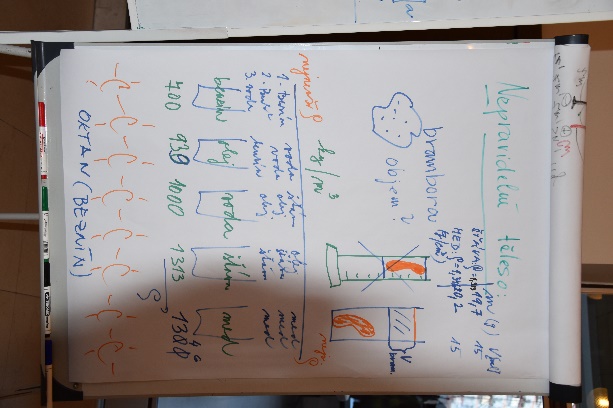 Jako život propojujeme Ch s Fy a Bi
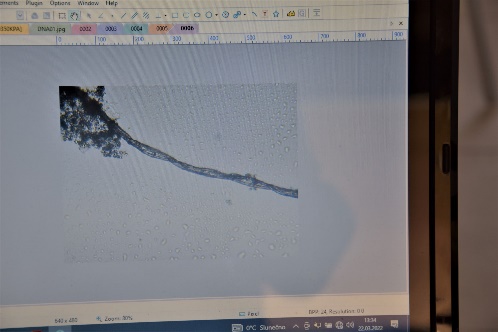 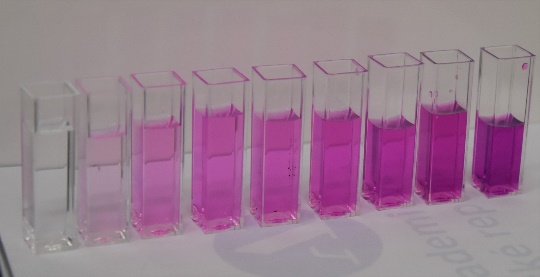 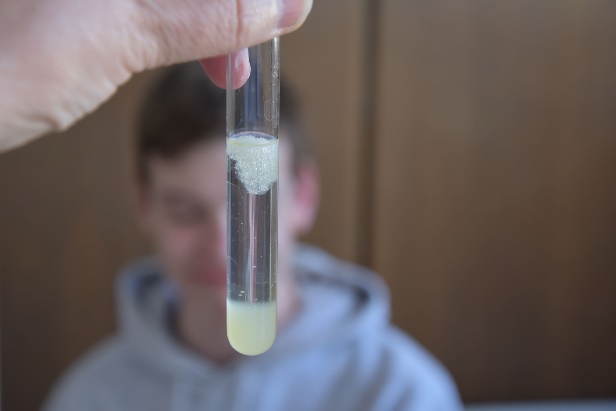 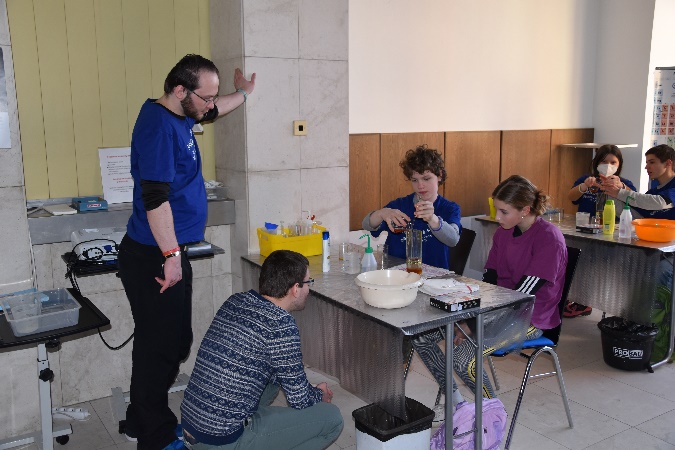 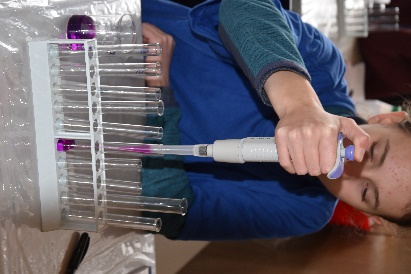 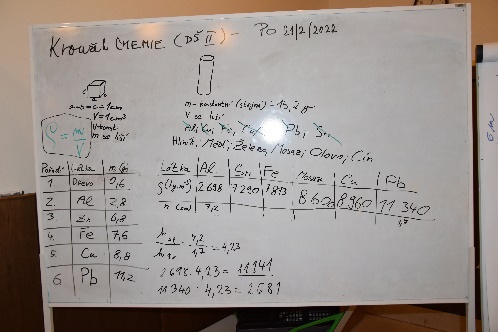 Výuková videa
(18.3.2020 - 6 videí u nás v labu natočeno za 8 hodin)
Pokusy pro Věda na doma
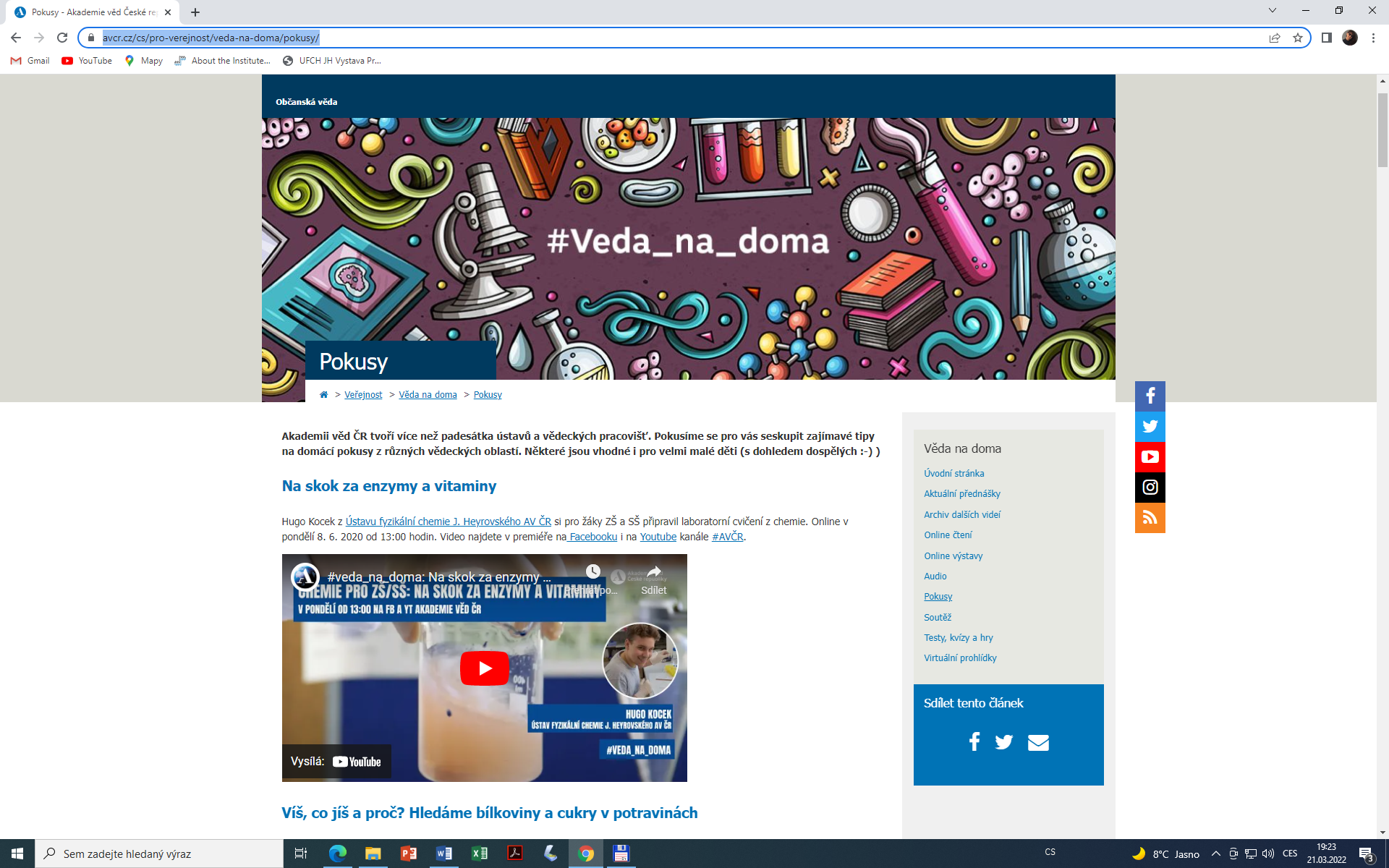 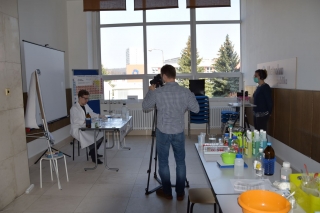 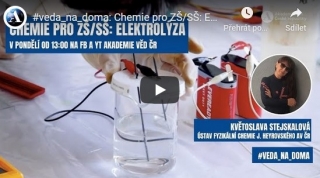 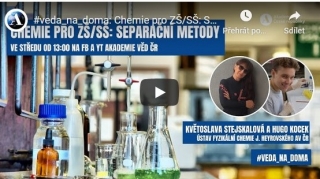 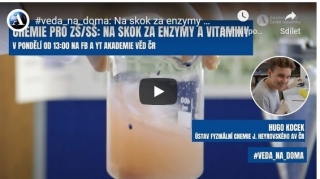 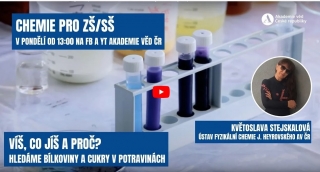 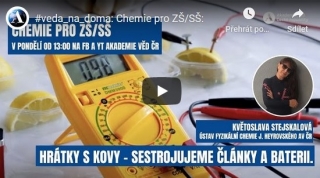 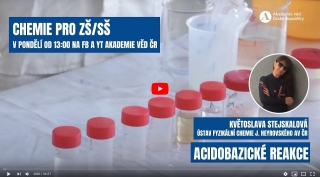 Díky  COVIDU
   
https://www.avcr.cz/cs/pro-verejnost/veda-na-doma/pokusy/
http://www.3nastroje.cz/dokument.php?stav=view_detail&dokument=308
7 FOTO návodů na experimentování v domácích podmínkách, s dostupnými pomůckami, některé doplněné pracovními listy  k opakování
S chemikem v kuchyni
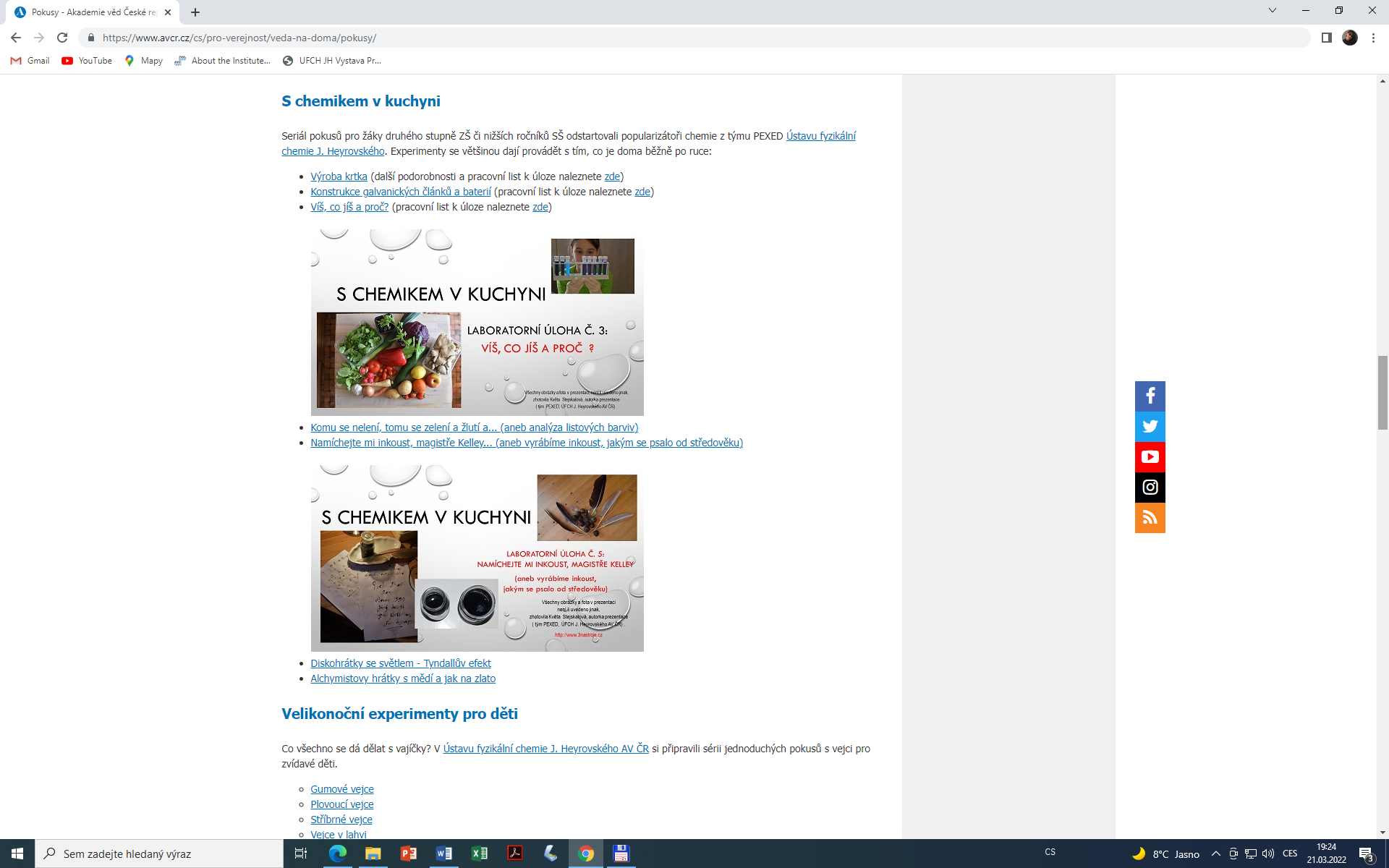 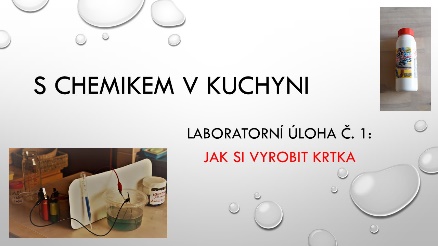 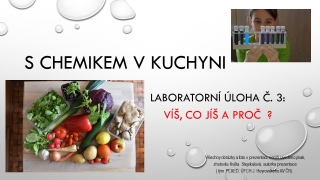 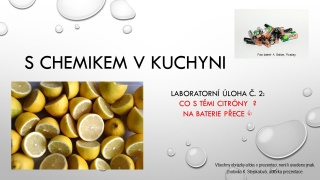 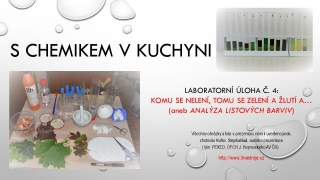 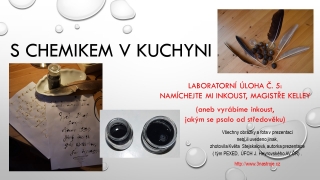 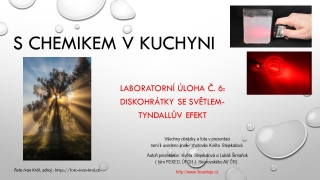 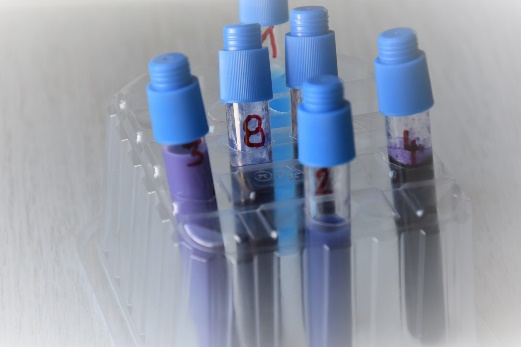 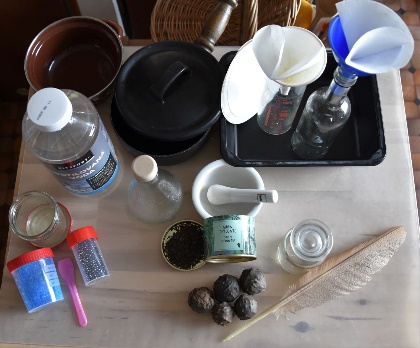 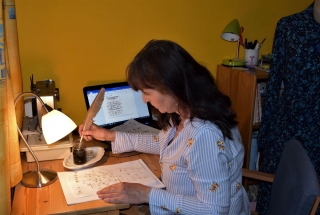 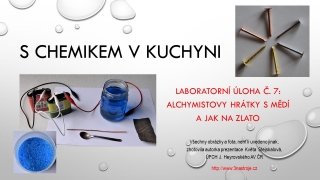 Díky  COVIDU
   
https://www.avcr.cz/cs/pro-verejnost/veda-na-doma/pokusy/
http://www.3nastroje.cz/dokument.php?stav=view_detail&dokument=308
Obrázkové, myšlenkové mapy a audio komentáře
Osmičková chemie
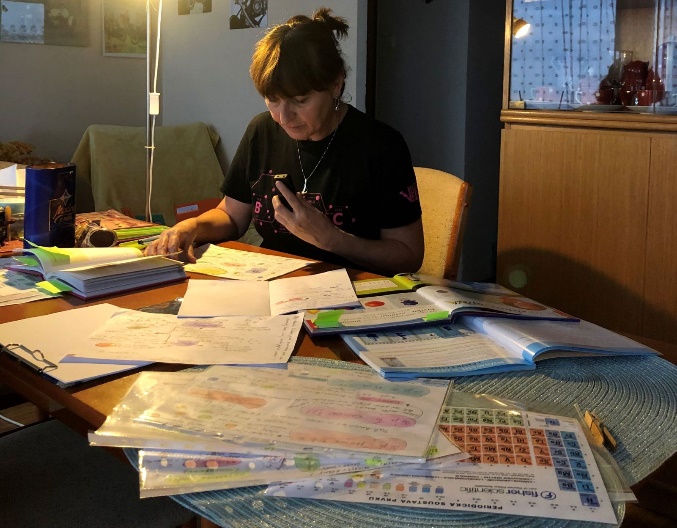 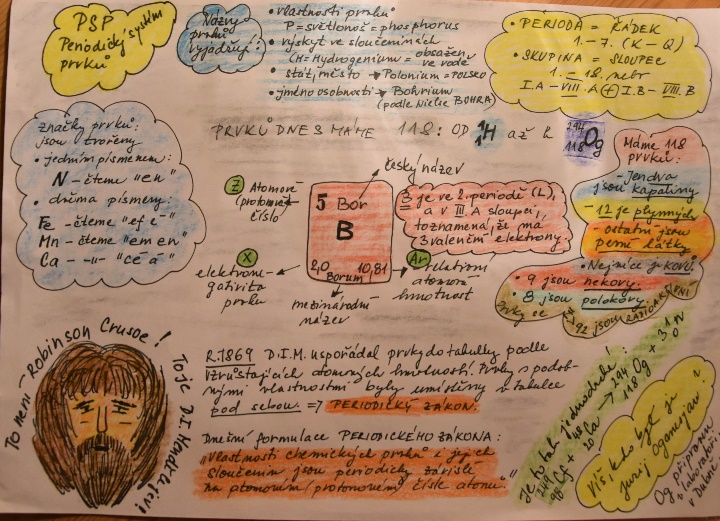 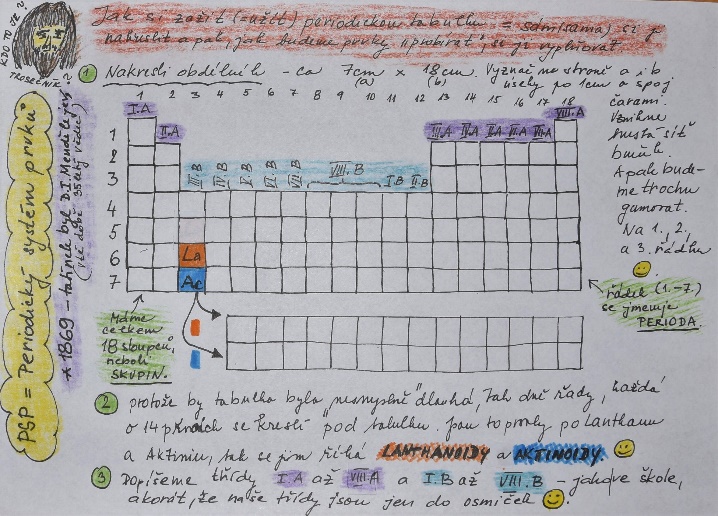 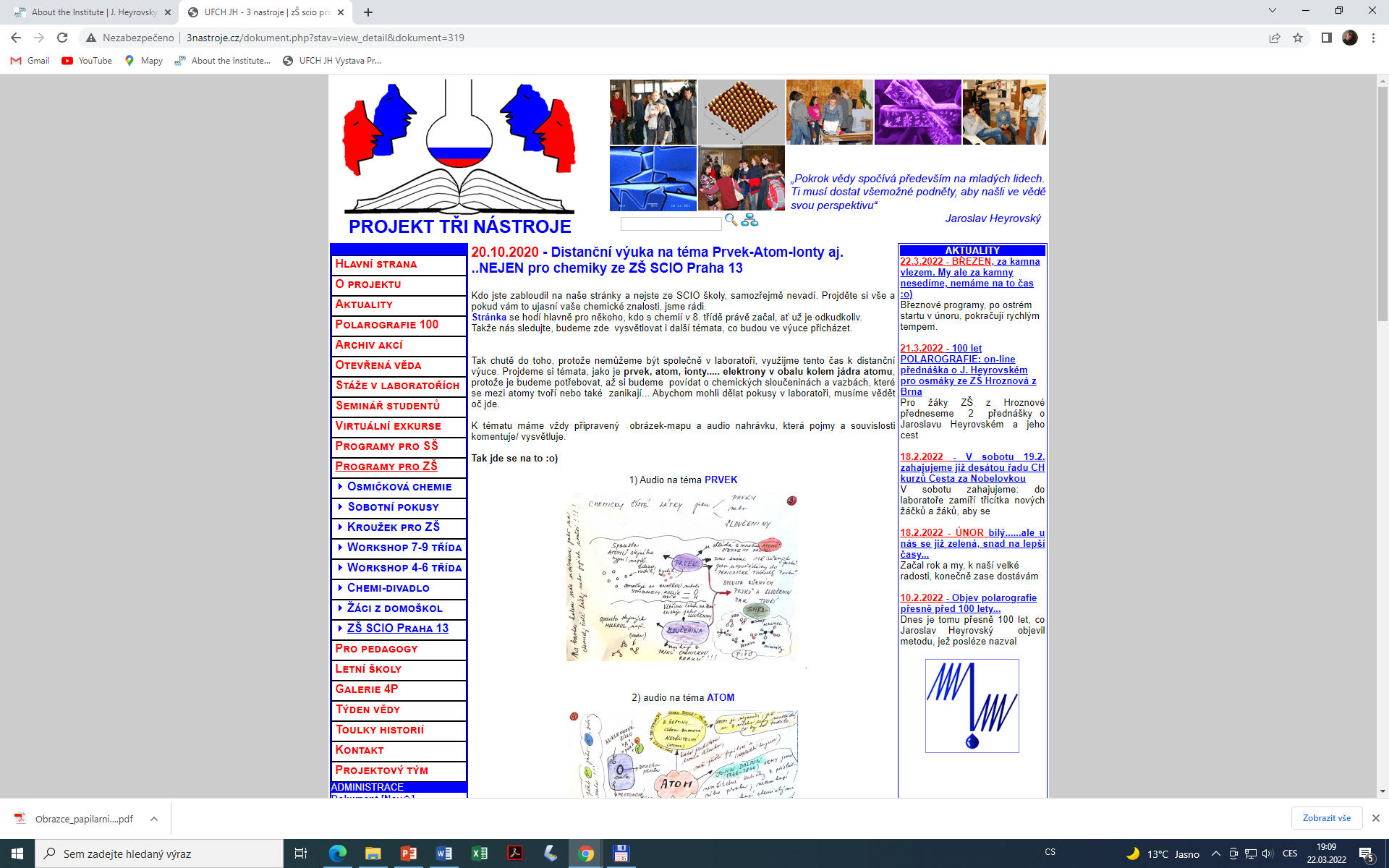 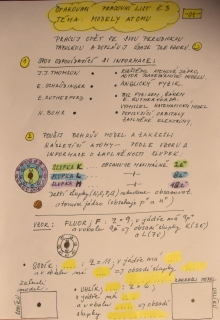 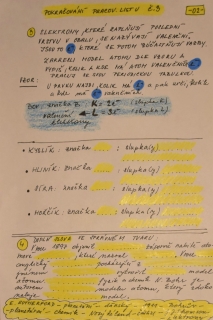 Opět s pra-covními listy k procvičení
Díky  COVIDU
   
http://www.3nastroje.cz/detail.php?p=56
Student SŠ
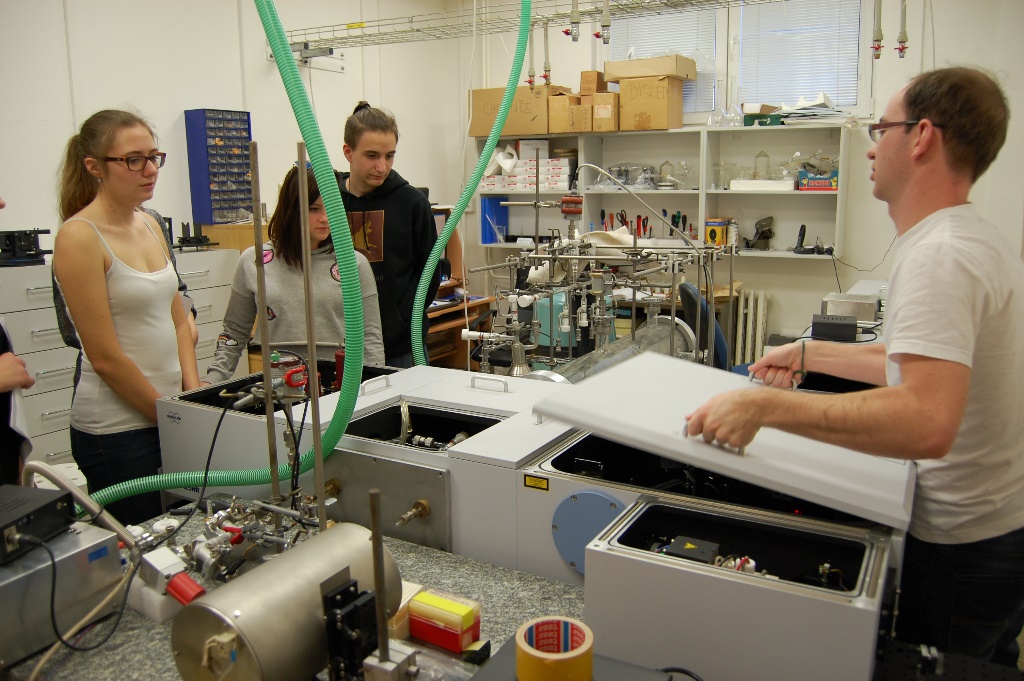 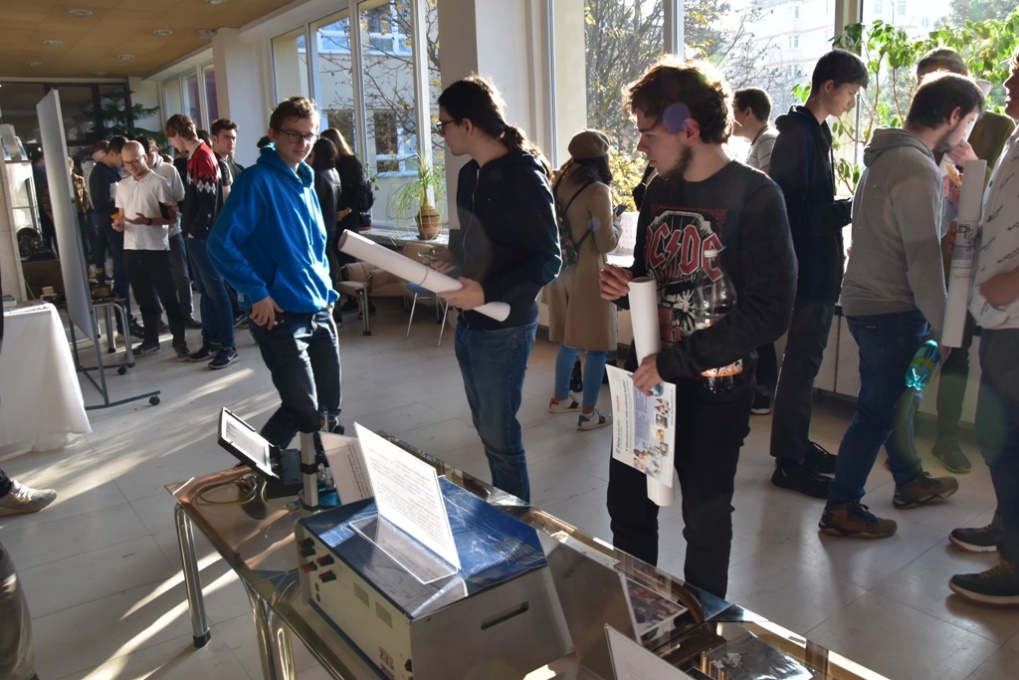 Středoškolák (přijde poprvé, někteří nejsou zcela přesvědčeni, že jsou u nás správně) absolvuje program  Den (s) vědcem, Hledá se nový Heyrovský aj.
Chemii okusí na vlastní kůži- workshopy,  ukázky měření v laboratoři doplněné přednáškami, exkurzemi, výstavami a …
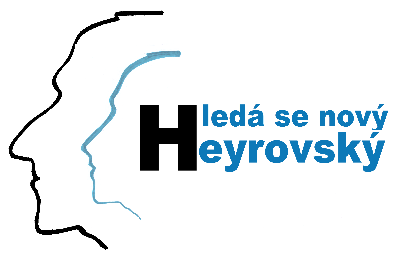 Student SŠ
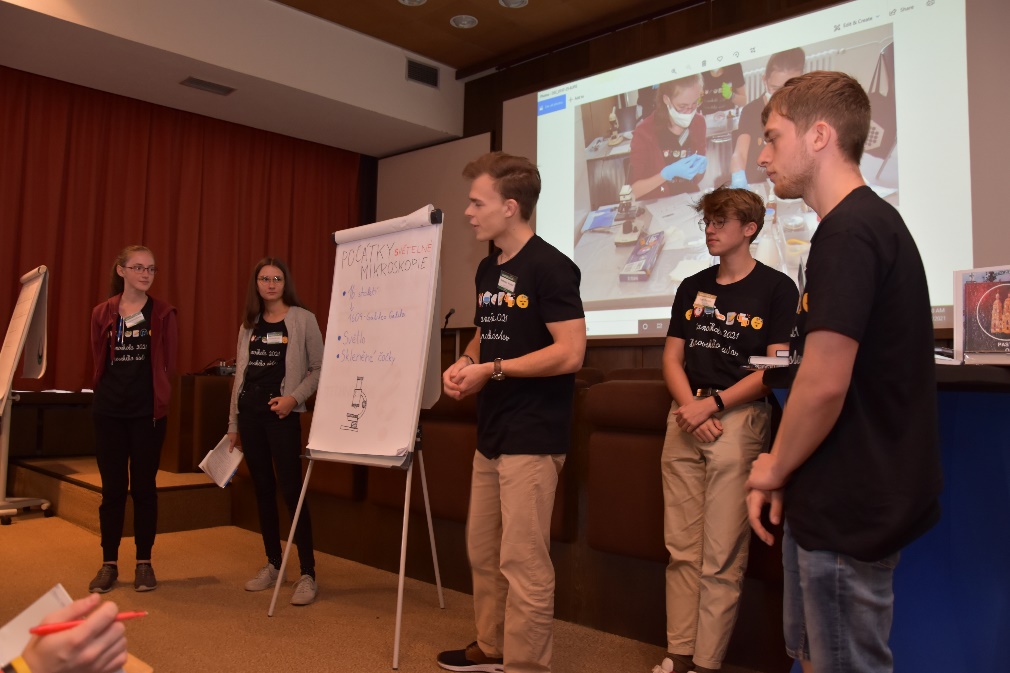 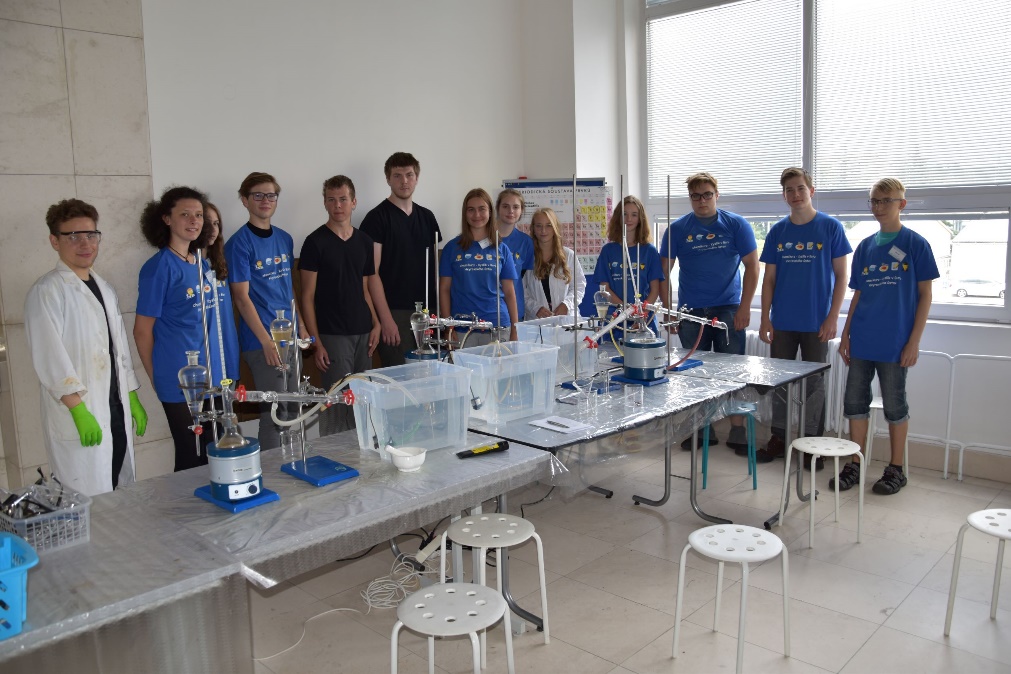 Středoškolák (již se zájmem o přírodní vědy) 

Např. v roce 2021:  Letní škola NANO2021 nebo letní kurz Kyslík v Boru následované stáží ve vybrané  laboratoři
Student SŠ – letos chystáme…
letní škola NANO2022   - pro 20 SŠ z celé ČR

letní kurz Uhlík v Boru  2022– pro 12 SŠ z Prahy a okolí

probíhají SŠ (a následně i VŠ) stáže ve vybraných laboratořích (ca 30 studentů, celý rok, nabízíme asi 10-15  pracovišť
Inspirace v letech minulých, aneb jak vše probíhá:
http://www.3nastroje.cz/detail.php?p=60
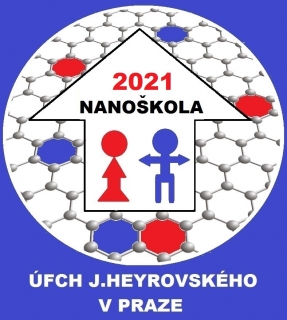 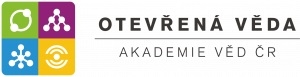 http://www.3nastroje.cz/detail.php?p=62
http://www.3nastroje.cz/detail.php?p=59
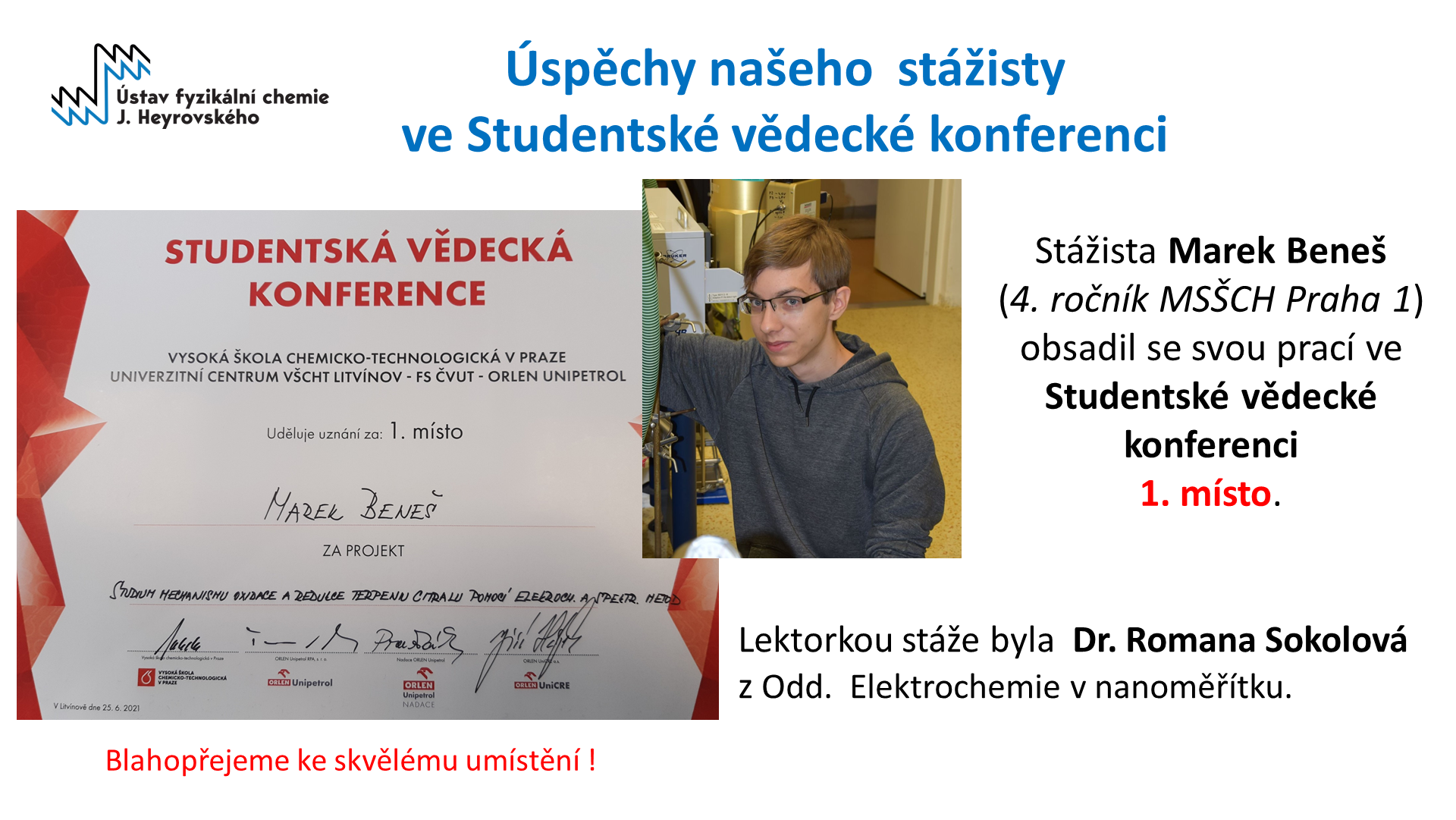 Marek Beneš (absolvent MSŠCH Praha, dnes student VŠCHT Praha) – 
jeden z celé řady našich-vašich  úspěšných stážistů (stáž od 16 let– jeho příběh…)
Pedagog
Kurzy pro pedagogy (Otevřená věda AV ČR nebo naše vlastní)
Píšeme společné projekty a ty pak řešíme
Zapojení (moje/naše) do ŠABLON ZŠ či SŠ
Akce Pozvěte si vědce do výuky- přednášky z Ch on line pro objednané třídy (covid, IV-VI/2021, 50 x) - pokraču-jeme i nadále
Moderní fyzikální chemie a nanovědy - Akreditovaný program u nás v ústavu - pod číslem MSMT-563/2020-2-108
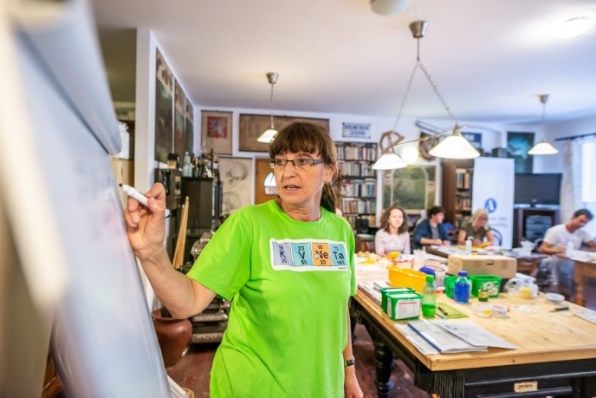 Pedagog
https://www.otevrenaveda.cz/cs/kurzy-pro-pedagogy/letni-vedecky-kemp/index.html
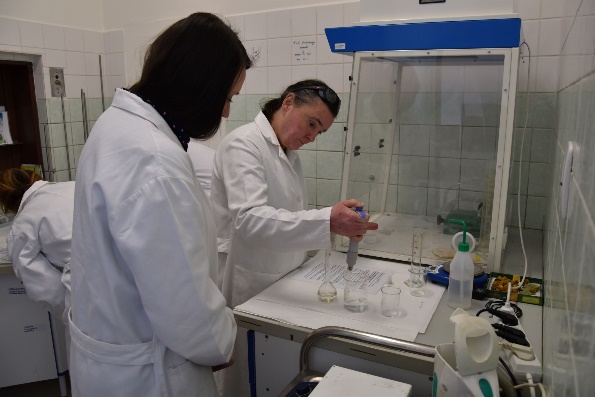 https://www.nidv.cz/sablony/2-ii-6-g-vzdelavani-pedagogickych-pracovniku-zs-dvpp-v-rozsahu-8-hodin-polytechnicke-vzdelavani
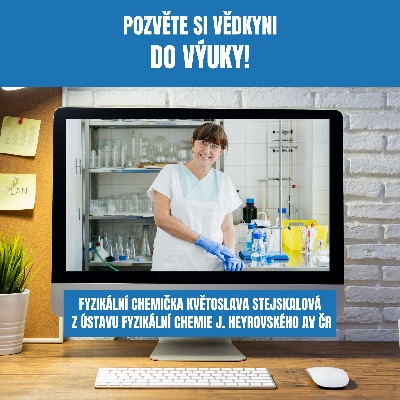 http://www.3nastroje.cz/dokument.php?stav=view_detail&dokument=366
Pár čísel na závěr……
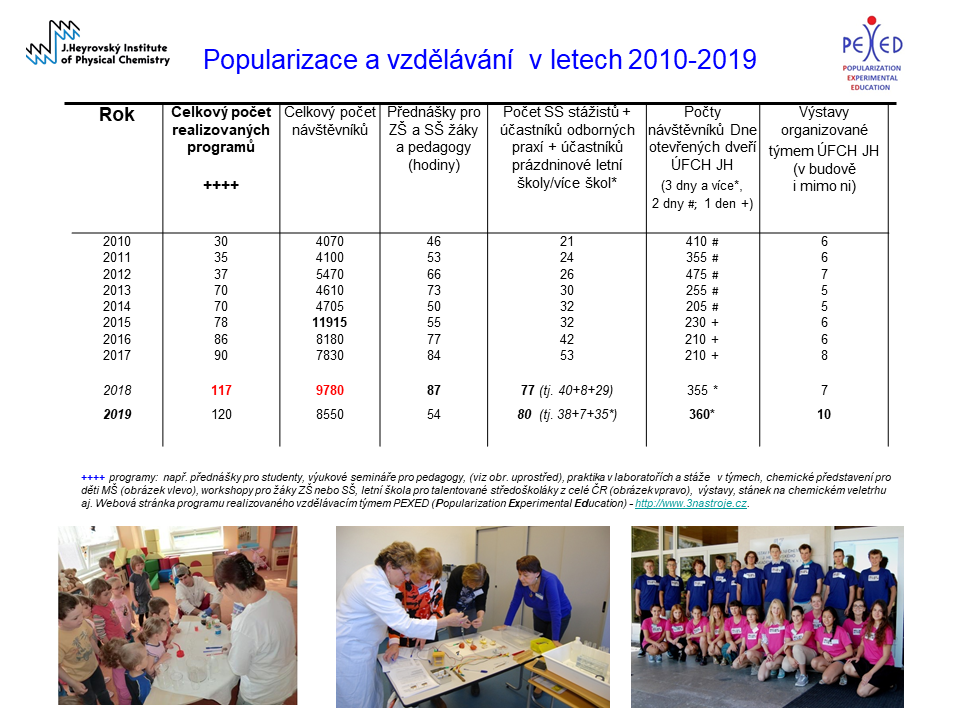 Rok 22
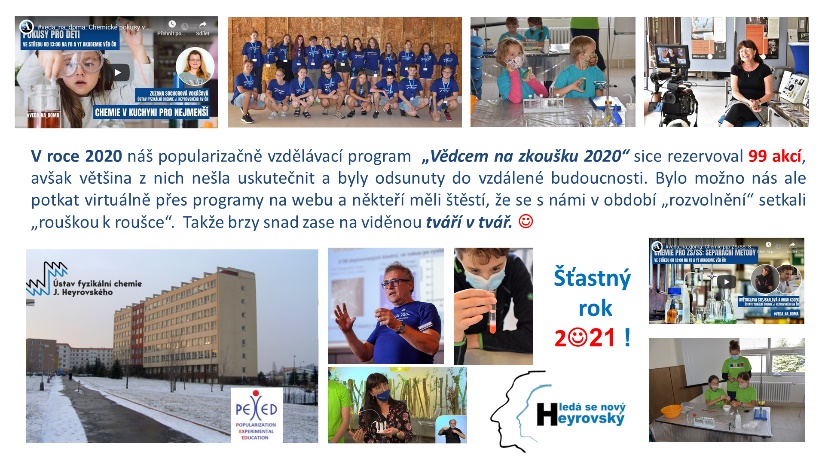 Pár čísel na závěr……
Rok 221
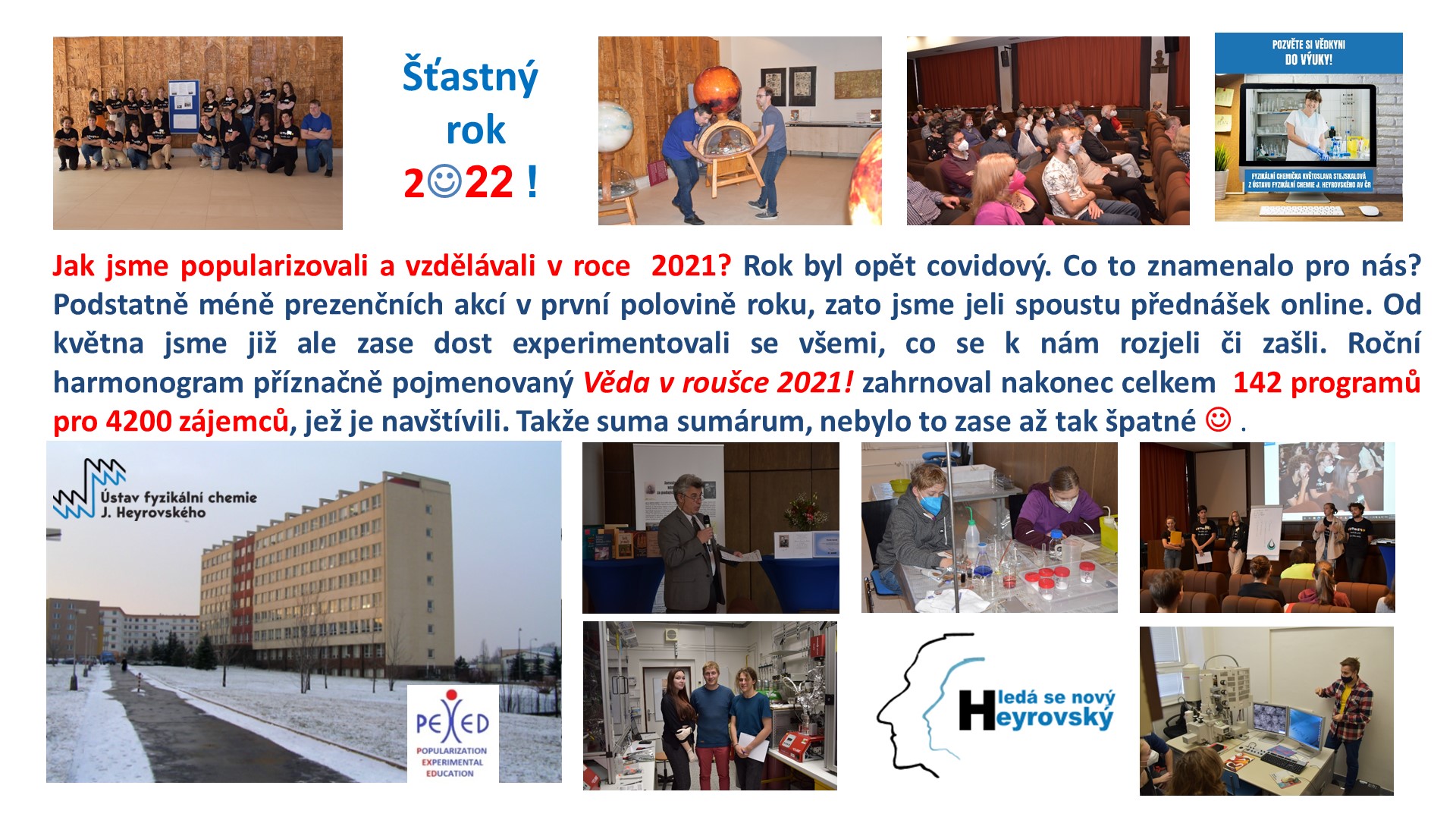 Rok 29 -
Můj příběh je tak trochu o Příběhu kapky…
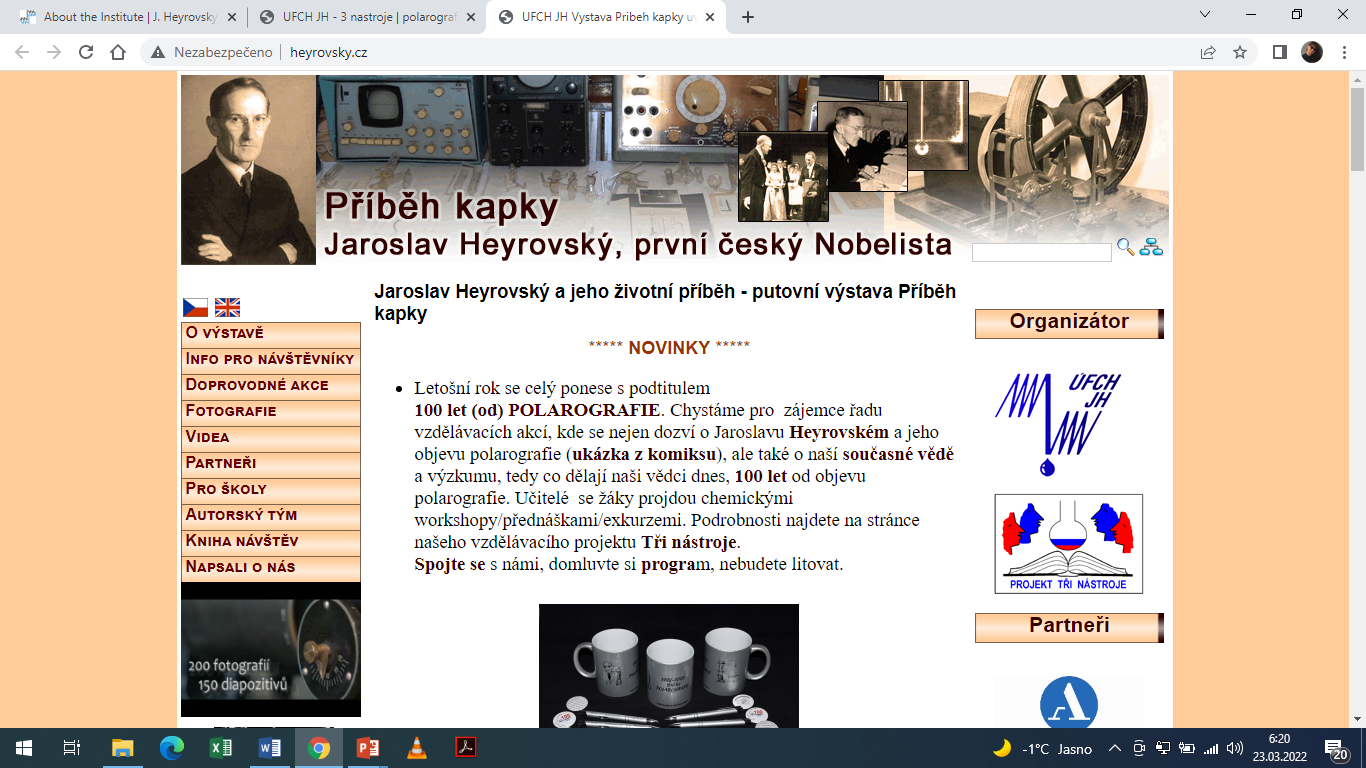 https://www.youtube.com/watch?v=lEDIJw7B5fg
http://www.heyrovsky.cz/
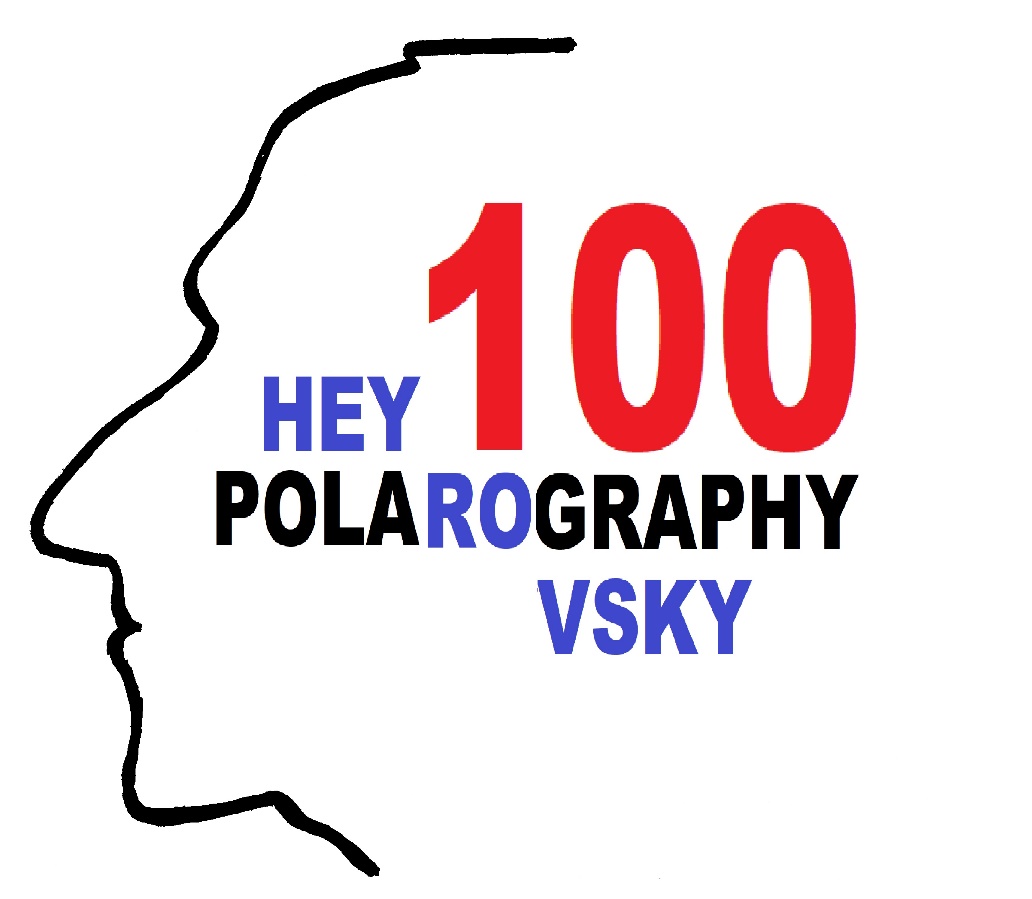 Letošní rok se celý ponese s podtitulem100 let (od) POLAROGRAFIE. Chystáme pro  zájemce řadu vzdělávacích akcí, kde se nejen dozví o Jaroslavu Heyrovském a jeho objevu polarografie (ukázka z komiksu), ale také o naší současné vědě a výzkumu, tedy co dělají naši vědci dnes, 100 let od objevu polarografie. Učitelé  se žáky projdou chemickými workshopy/přednáškami/exkurzemi. Podrobnosti najdete na stránce našeho vzdělávacího projektu Tři nástroje.Spojte se s námi, domluvte si program, nebudete litovat.
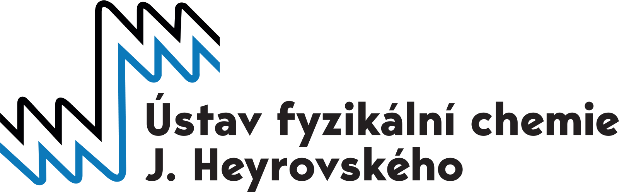 http://www.3nastroje.cz/detail.php?p=63
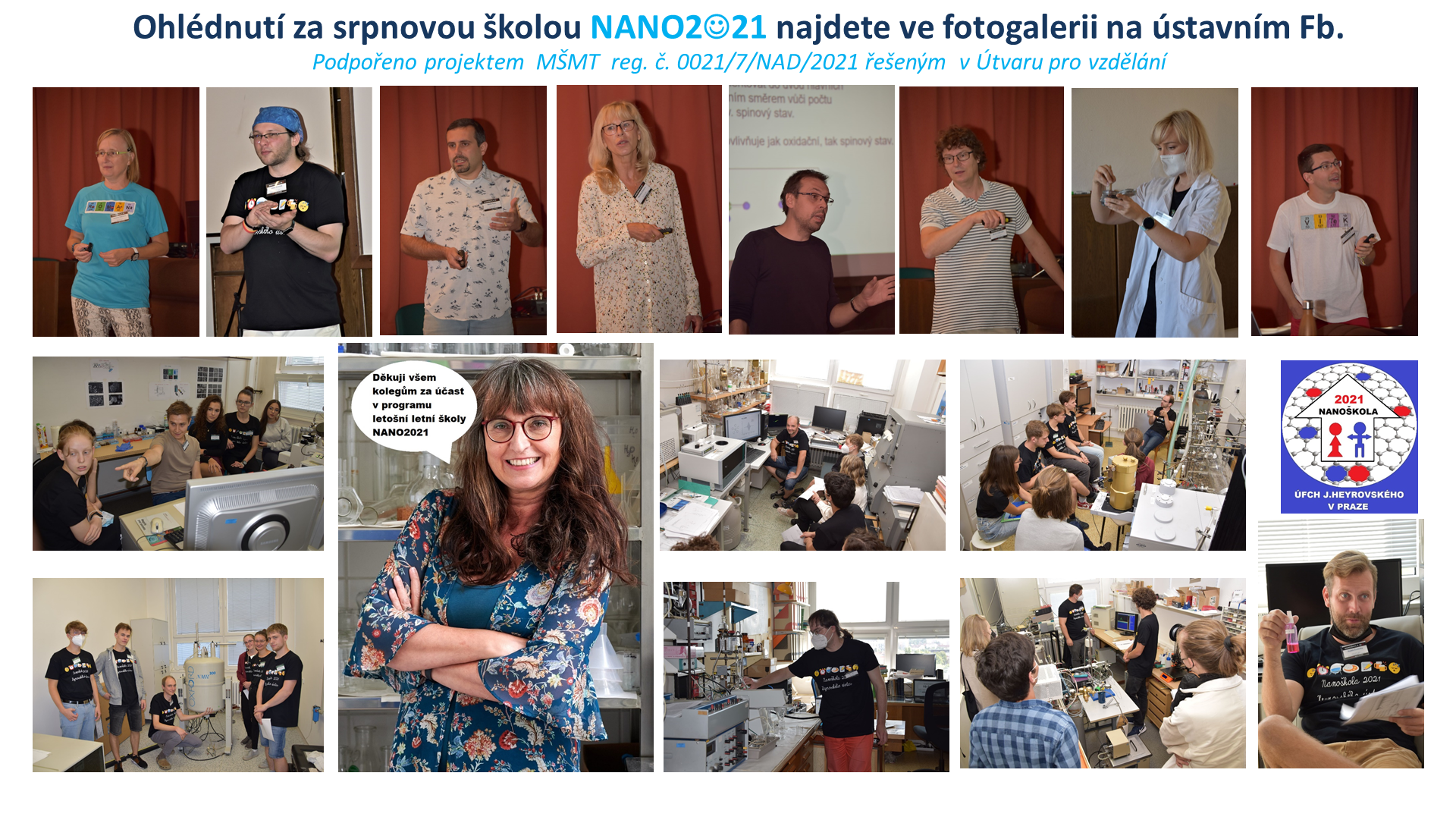 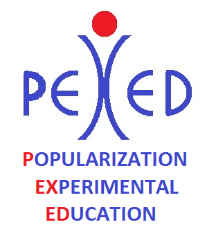 V ÚFCH J. Heyrovského  na zapálené nadšence do chemie čeká PEXED 
tým  50 vědců a studentů, kteří  se střídavě zapojují  do pestré palety 
vzdělávacích programů.      www.3nastroje.cz
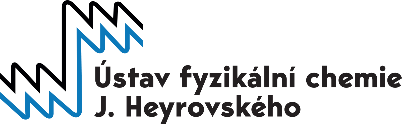 Děkuji za pozornost a těším se, že se opět brzy potkáme na programech „vyrábějících“  zájemce  o chemii, kteří si ji vyberou jako své budoucí povolání  anebo si alespoň budou v životě umět s čímkoliv, kde chemie pomáhá,  poradit…


                  kvetoslava.stejskalova@jh-inst.cas.cz
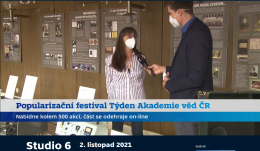 Zazvonil 
zvonec
a mému vyprávění je …